Representative Body of the Church of Ireland
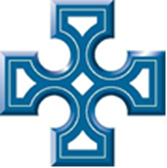 WELCOME
Ecclesiastical Insurances – Trustee Indemnity Cover
 
RCB – Preparing for Charities Accounting
1
Paul Collins – Ecclesiastical Insurance
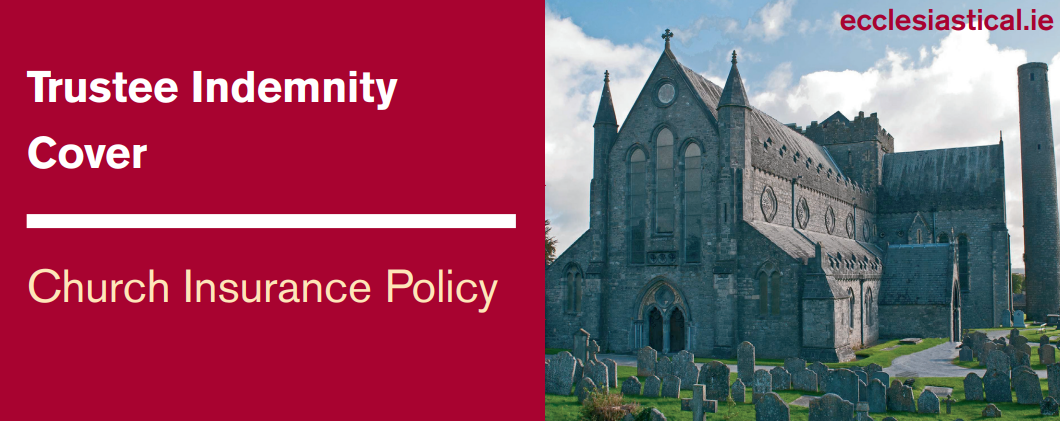 The contact details for Ecclesiastical Church Team are:
 
Stephanie Campbell, Senior Underwriter       
Ph: 01 619 0324   stephanie.campbell@ecclesiastical.com
Emma Fitzpatrick, Underwriter 
Ph: 01 619 0353 emma.fitzpatrick@ecclesiastical.com
2
Representative Church Body of the Church of Ireland
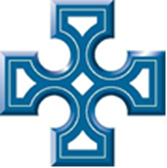 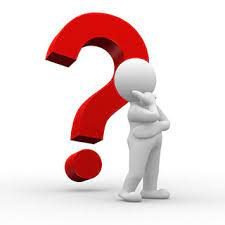 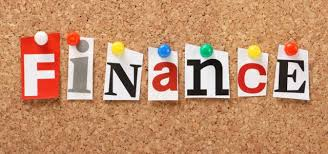 Parish Treasurers
Preparing your Parish for Charities Accounting 
Seminar III – 2022 (I - 2015, II - 2018)
Kate Williams
RCB
3
Agenda
Trustee responsibilities
RCB & local supports
2009 Charities Act and Revenue rules
Thresholds
New concepts for the future of Independent Examination
Audit
What are “Receipts & Payments” and “Accrual” accounts
How to account for your Parish, Group or Union
Explaining restricted & unrestricted funds
What is the statement of Assets & Liabilities and Balance Sheets?
Accounting for Church Property
Accounting for Parish Investments
Watch out for
4
Role of annual accounts and reporting
Charities are required to

Build trust

Provide more information

Be more transparent
CRA Function

Increase public trust

Build confidence in the charity sector

Ensure accountability
Accounting 
&
 Reporting
5
Accounting for your Parish as a registered charity
Trustees are responsible for:

keeping proper books of account
Prepare annual statements of accounts
Ensuring they comply with audit obligations as required

Prepare an annual report

The parish trustees are the members of the Select Vestry of the Parish, Group or Union

The trustees must keep either receipts & payment accounts or accrual accounts in line with thresholds
6
There is a range of RCB & local supports
RCB providing guidance & support on the charities registration process via synod office

RCB finance department have developed a series of supports for Parishes which are available on the Church of Ireland website under parish resources/parish finances
Example Receipts & Payment Accounts
Explanatory Notes on receipts & payment accounts
Glossary of terms for receipts & payment accounts 
Example SORP compliant accrual accounts
Explanatory notes on SORP compliant accrual accounts
Glossary of terms for SORP compliant accrual accounts
Guidance on accounting for Church property
7
RCB & local supports (continued)
Treasurers networks – Diocese are encouraged to support the formation of local treasurer networks to share learnings

Select Vestries are encouraged to seek out local resources & experts in Parish to support with email, new format of accounts, charities reporting, etc.

RCB Parish seminars (2015, 2018 & 2022)

RCB Parish Resource  - (www.ireland.anglican.org/parish-resources/parish-finances)

SV encouraged to set up a Parish email address for communicating with the regulators office & the RCB (htdunshaughlin@gmail.com)
8
Legislation & Thresholds
What is the current position
New regulations
New concepts
9
Current position – The 2009 Charities Act & Revenue rules
Charities with income or expenditure in excess of €100,000 are required to prepare audited accounts

Charities with income or expenditure less than €100,000 can prepare simplified accounts

New thresholds have been recommended by the Charities Regulatory Authority in the 2016 Regulations, however, we are still waiting for the legislation to be enacted.

The CRA Head of Compliance has noted the CRA would expect charities to be compliant with the law
10
Income threshold under the 2009 Charities Act & Revenue rules
Income thresholds – Recommended in 2016 Regulations
We’ll let you know when these new rule apply
13
While an audit may not be required below specific income thresholds
Governing documents or Diocesan rules may require Parishes to audit financial statements

Funding providers e.g. government grants may require financial statements to be audited as part of funding requirements

An audit requires the appointment of an independent auditor or firm of auditors who give an independent opinion on the financial position of the entity.
14
The 2016 Regulations (not enacted ) introduce the new concept of “Independent Examination”
Where the income threshold is less than €250,000 the concept of independently examination is introduced
Independent Reviewer of Charity Accounts:
An independent person who, in the reasonable opinion of the Select Vestry (Trustees), has the requisite ability and practical experience to carry out a competent review of the accounts.
If on an accrual basis – reviewer must be a member of a relevant professional body – i.e. accountancy body
Format/content of independent reviewer’s report specified in the regulations.
Important that there is no conflict of interest between a member of the trustees and the independent examiner.
Audit
Current audit threshold under Revenue rules - income or expenditure of €100,000 or more 
Audit opinion provided and included in the financial statements

Tends to be expensive – costs will vary depending on size of Parish
Calling forward for registration with the CRA
Parishes registering with the CRA will require a charity number (CHY) from the Revenue Commissioners
Revenue will request a set of the latest financial statements and will note if income or expenditure is greater than €100,000 accounts should be audited
It is the intention to call forward Parishes under the €100,000 threshold in the first tranche of Parishes to registrations
The RCB will work with Diocese to identify Parishes who fall into this category
Those over €100,000 will be called forward in the second tranche
Transitioning – what type of accounts to prepare and for what?
Receipt & Payment AccountsAccrual AccountsAccounting entity – the unit
18
Receipts & Payments Accounts
Simpler form of accounts based on money received and paid both through the bank /cash accounts for the financial period/year

Best practice is to include a statement of assets & liabilities  and notes to the financial statements

Financial statements should be signed by two trustees

Future looking  - When new regulations are enacted the majority of  Parishes will fall within receipts & payment accounts thresholds (i.e. under €250,000) but there will be a requirement to have an independent examination
19
Accrual Accounts
Here the income or expense of a particular activity is accounted for when the liability is incurred or when there is an entitlement to certain income

Uses the concept of accruals to account for expenses not paid – but the work was completed in the financial period  e.g. repairs work carried out  but not invoiced would be accrued into the financial statements

Uses the concept of prepayments to bring in income not received but due in the financial period e.g. donation made on 31st December not received until next accounting period would be taken into the financial statements as a prepayment
20
Parish, Group or Union – what unit do we prepare accounts for?
21
Transitioning – what to include in your Parish accounts?
Types of fundsBalance Sheet or Statement of Assets & LiabilitiesChurch Property Parish Investments
22
Restricted and Unrestricted Funds
Restricted Funds
Funds received for a specific appeal and which can only be used for that specific purpose – Church roof repair fund  

Unrestricted Funds
Income arising which can be used for general Parish purposes

Endowment  Funds
Funds donated or bequest  made which can be either restricted or unrestricted and either permanent or expendable.
23
Example of receipts and payments accounts by fund
24
Statement of Assets & Liabilities and Balance Sheet
Most Parishes won’t have produced a statement of assets & liabilities or a Balance Sheet 
What should be included:
Fixed Assets – The RCB has produced guidance for Parishes on how to value church property (Church, Grave yard, Parish hall, Rectory & any land)
Investment – held  in trust or managed by the RB in the General unit trust or other investments
Cash – held by the RB 
Bank – all bank accounts
Debtors – amounts due to be collected which have not been received but are included in the accounts (Accrual accounts only)
Creditors e.g. suppliers or money owed which has not been paid but due (Accrual accounts only)
Bank Loans – any loan from banks or other financial institutes 

The Statement of Assets & Liabilities is less onerous
 Full Balance Sheet is more complex
25
Statement of Assets & Liabilities
26
Accounting for church property
RCB holds Parish property and land in trust for the Church of Ireland

Property includes – Churches, Graveyards, Glebes, Glebe Land, Parish Halls and other Parish properties 

Where the property is vested in the RCB the property should be included in the Parish statement of assets & liabilities

Where the property is vested in the Parish, then the property should be included in the Parish statement of assets & liabilities

Where the property is vested in individual or independent trustee these circumstances will need to be considered individually
Church properties
Church properties
Church properties
Church properties
Please note insurance valuations of your property is a separate matter and you will need to discuss insurance valuations with your insurance broker
Parish investments
Transitioning – watch out for
Parish bank accounts
Payments to employees or other
Cyber crime
Parish Resources
33
Parish Bank Accounts
Parishes historically have produced accounts for each bank account held on a receipts and payments basis.

Going forward need to bring all accounts into one set of Parish accounts. 
Need for Parish organisations to produce accounts for the same accounting period (i.e. all tie in with the same year end date).
Include activities which are part of the parish e.g. choir, active retirement group, flower club. 
Organisation with national head-quarters should not be included in your Parish accounts e.g. Boys Brigade, Girls Friendly Society, Girls Brigade, Mothers Union, these organisations will produce separate accounts.
34
Parish Payments
Parish employees are those who are employed under a contract of employment and who are paid a gross salary with PAYE & related taxes deducted and remitted to Revenue by the Parish

Clergy paid centrally by the RCB are office holders and not deemed to be employees

Gift vouchers up to a maximum of €500 can be paid to an employee 

Out of pocket expenses paid to volunteers should be vouched by a receipt

Honoraria payments should be dealt with by the individual receiving the payment in their annual tax returns
35
Cyber Fraud
Cyber criminal activity has increased significantly 

Be careful if you get an email to advise of a change to a bank account for a supplier or contractor – always make a person to person phone call to the person to confirm the change is genuine

Be aware of suspicious looking emails pertaining to come from someone you know asking you to transfer funds urgently – don’t do it!– make a phone call first

Be aware of phishing emails asking you to click on links
36
Finally
The RCB will be working with Diocese to call forward parishes for registration and your Diocese will communicate with you

You should assess the parish income and expenditure to establish if Parish will fall under or over €100,000 income & expenditure threshold

You should have a look on Parish resources for the sample accounts and guidance notes

Seek out local support if you need guidance

Recommend Parishes commence to transition to the sample receipts and payments accounts
37
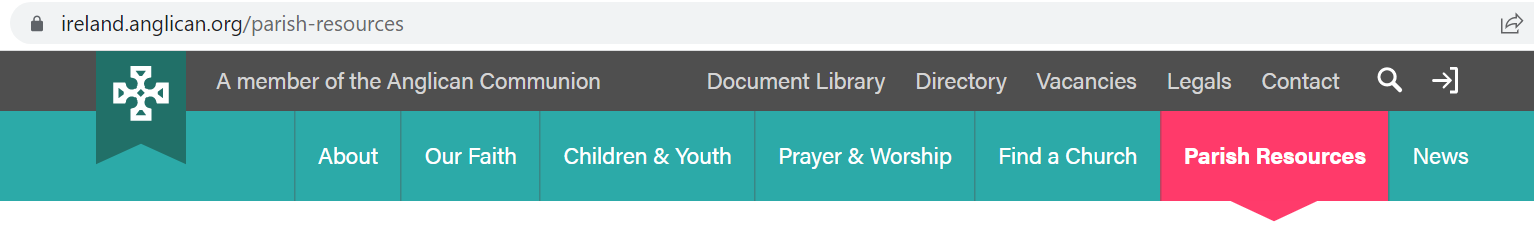 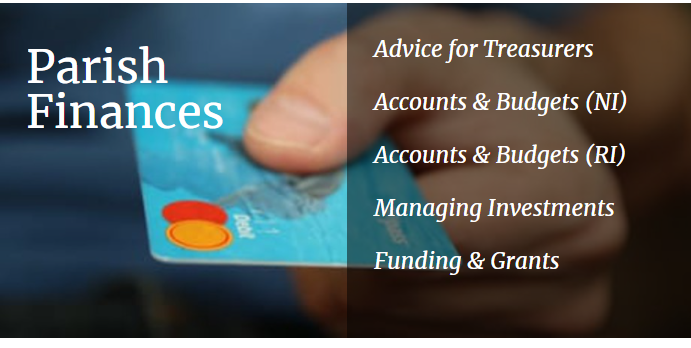 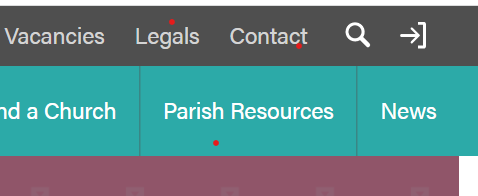 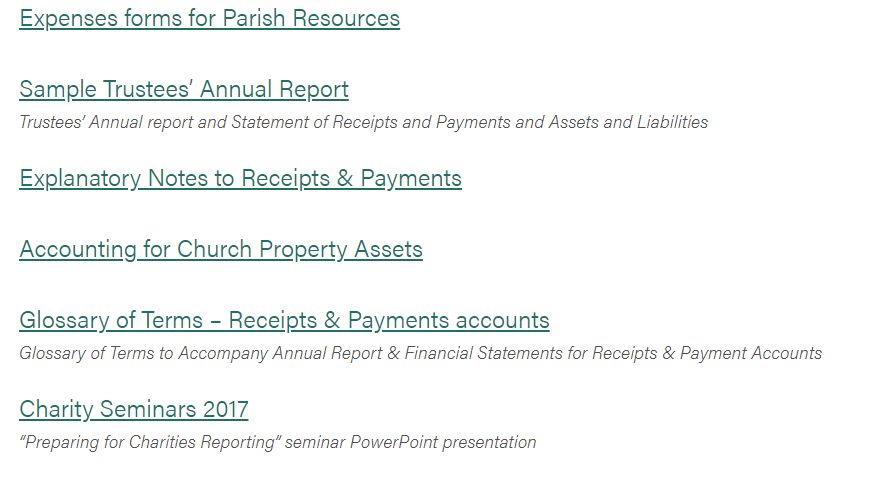 38
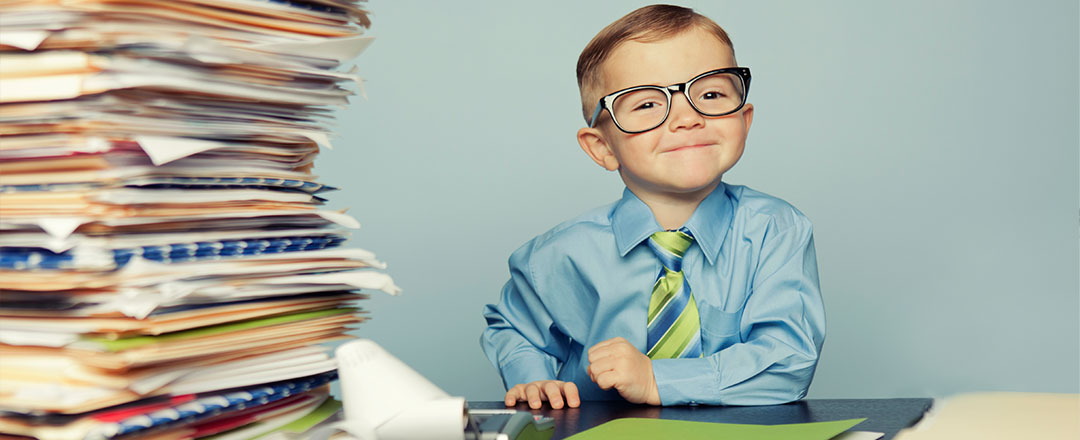 Hopefully this will be child's play
Thank you & any questions
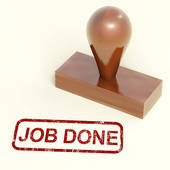 39